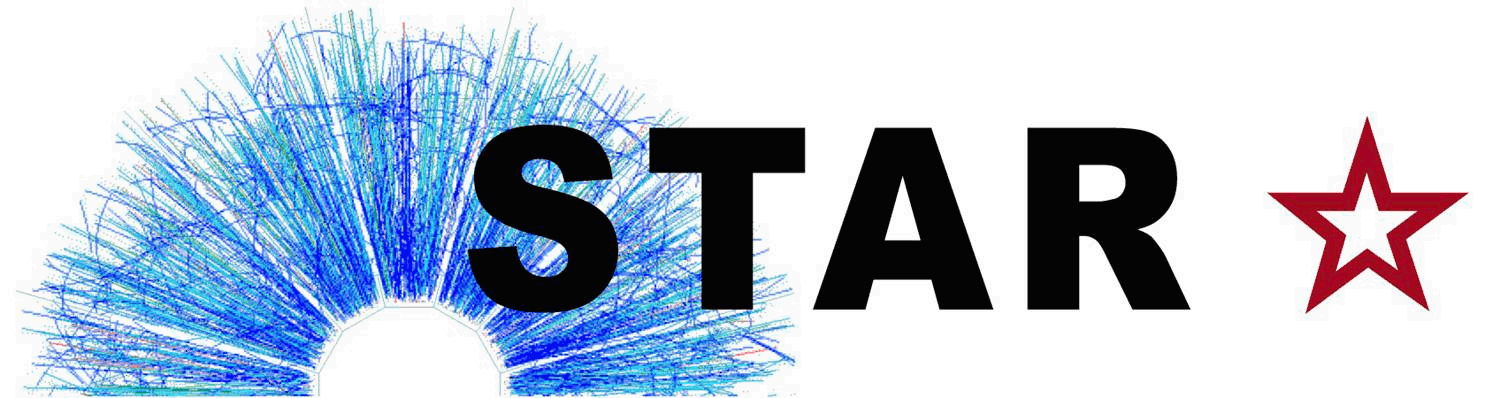 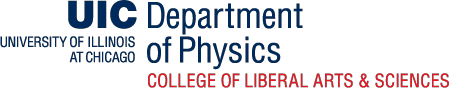 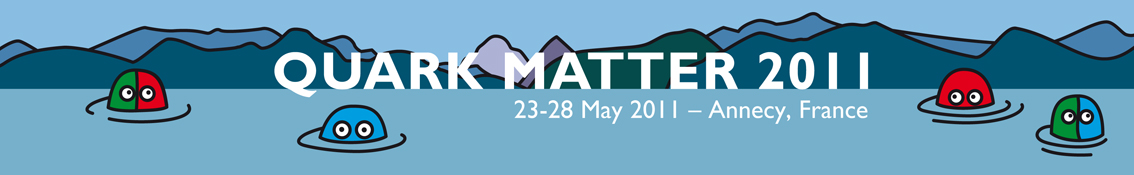 Leading Hadron PID Effects in Di-hadron Angular Correlations in STAR
Kolja Kauder for the STAR Collaboration
Overview
Motivation
Baryon/Meson puzzle and correlations
Technique
Particle identification in the TPC
Di-hadron correlation, statistical separation
Results
Jet cone
Ridge
Summary and Outlook
2
Kolja Kauder
Quark Matter 2011
Baryon/Meson Puzzle
STAR, PRL 97 (2006) 152301
Enhanced relative yield of baryons to mesons, compared to d+Au, well captured by recombination
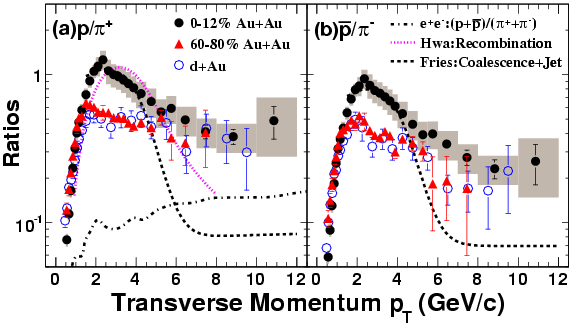 Fragmentation + Recombination
Fragmentation
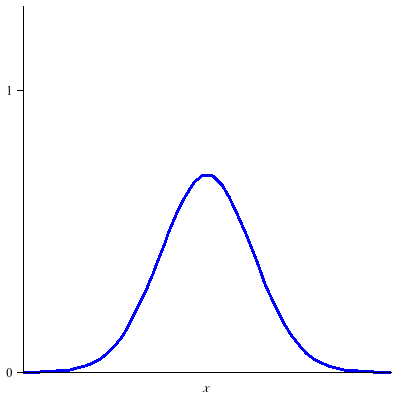 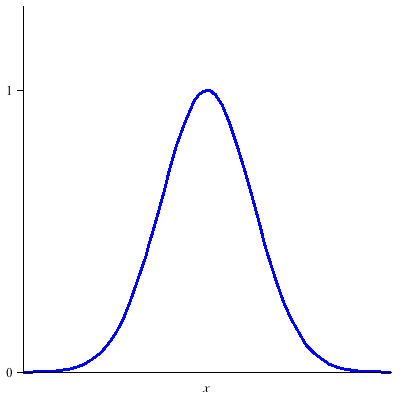 a. u.
a. u.
From simplistic recombination:
	Stronger trigger dilution for baryons  Lower associated yield per hadron trigger
Df=0
Df=0
3
Kolja Kauder
Quark Matter 2011
Early Result
Possible explanation
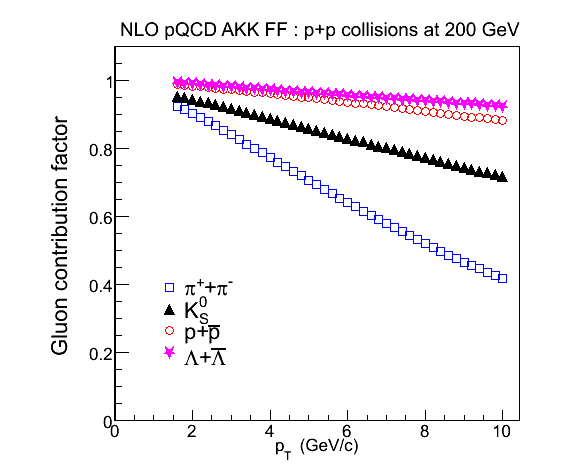 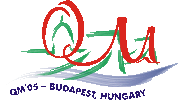 J. Ulery, QM 2005
Gluon contribution factor
STAR, PLB 637 (2006) 161
50% P
 50% Pbar
 95% π+
 95% π-
 Charged
3<PTTrig<4 GeV/c
Albino et al.
NPB 725 (2005) 181
Δφ
pT
pT
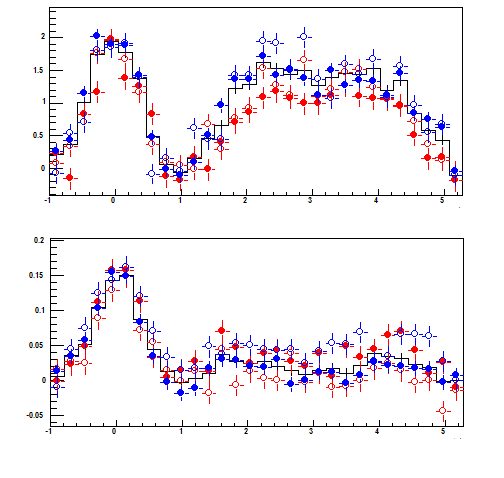 STAR Preliminary
Δφ
AKK NLO FFs describe STAR data well
Expected near-side effect: Baryon triggers come from gluon jets, 
	 higher energy loss, higher cone yield
Au+Au 0-5%
Δφ
2.0<PTAssoc<3.0 GeV/c
a. u.
a. u.
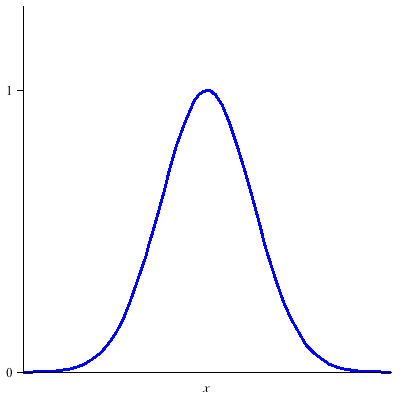 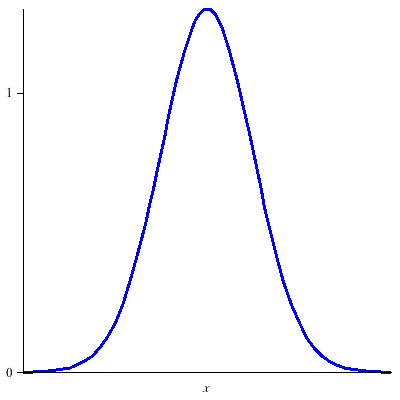 Azimuthal correlation:
	Identical cone yield for P and p triggers
No dilution, contrary to simplistic recombination scenario
Df=0
Df=0
4
Kolja Kauder
Quark Matter 2011
Second Dimension
e
π
K
P
Log dE/dx
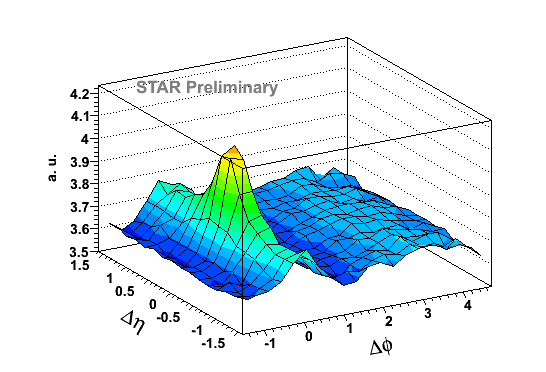 0-10% central
4 < pT,trigger < 6 GeV/c
pt,assoc. > 1.5 GeV/c
Year ‘10  Au+Au
√SNN=200 GeV
|Vz|<25 cm, |dca|<3cm
nFit>25, nFit/nFitMax>51%
Trigger is highest pT track
Log pT
Explore additional structures in PID-triggered correlations with high statistics 2010 data set
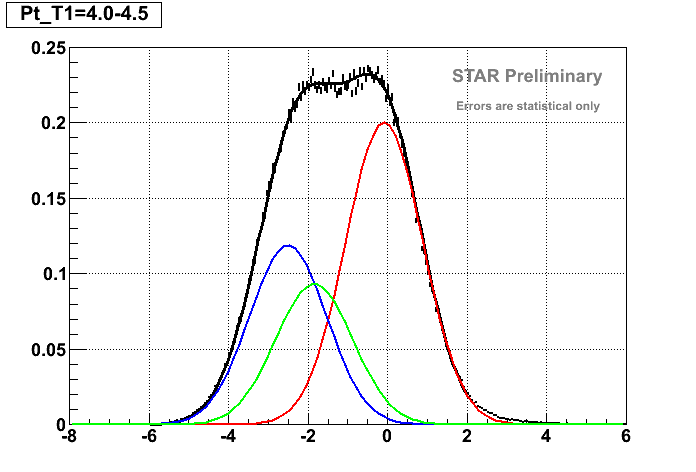 a. u.
π
K
P
PID: 
Relativistic rise of ionization energy loss (dE/dx) 
nsπ = (dE/dx - π prediction) /resolution
Fit with Gaussians in 500 MeV slices
PID the same way as e.g. in PRL 97 (2006) 152301
nsπ
Statistical separation of particle species
5
Kolja Kauder
Quark Matter 2011
Biased Trigger Sets
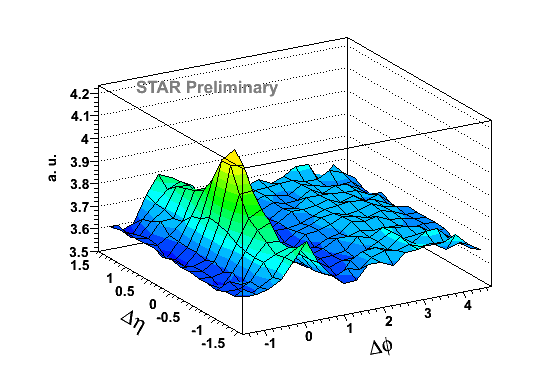 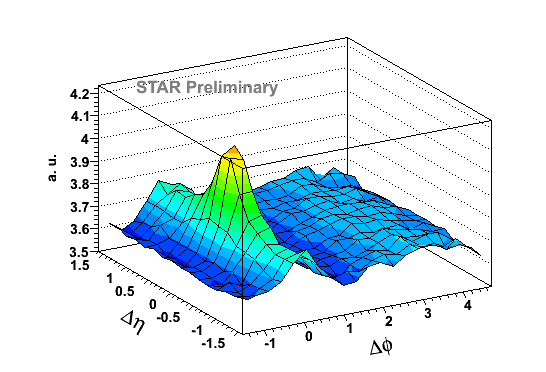 Inclusive, raw
nsp < Cp, 
pion-depleted sample
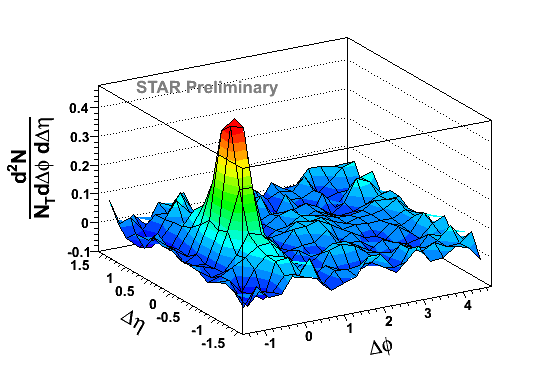 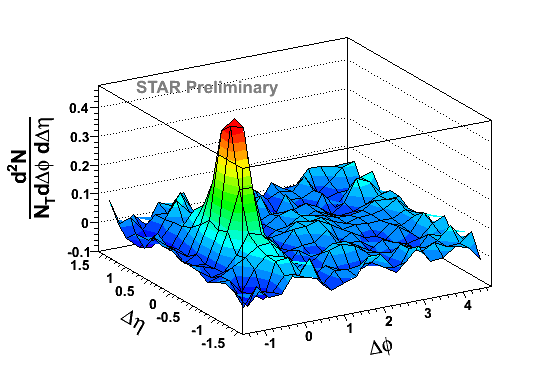 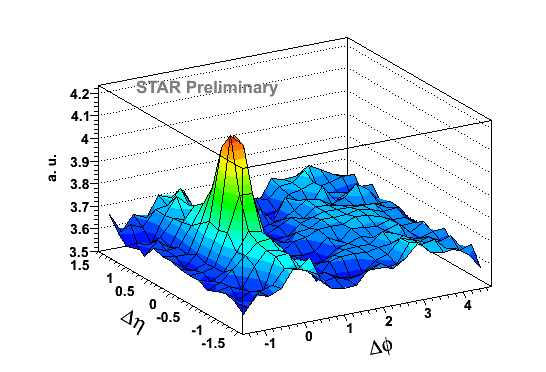 nsp > Cp, 95% 
pure pion sample
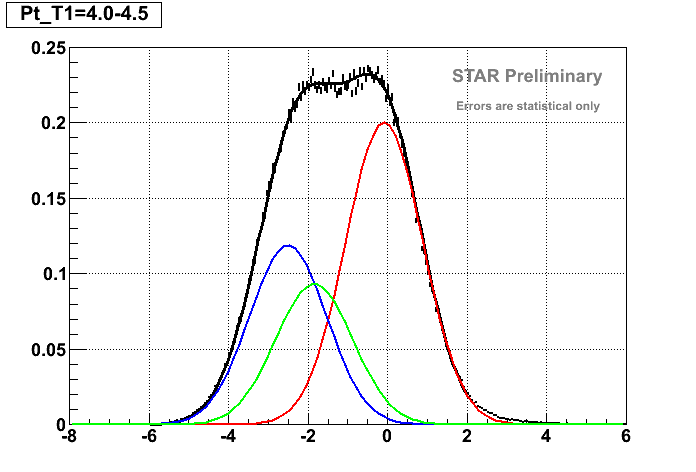 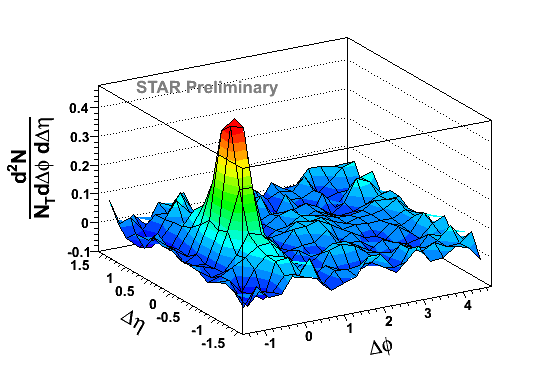 π
K
P
a. u.
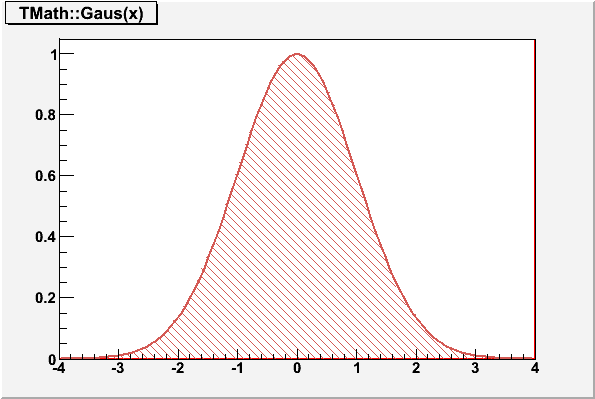 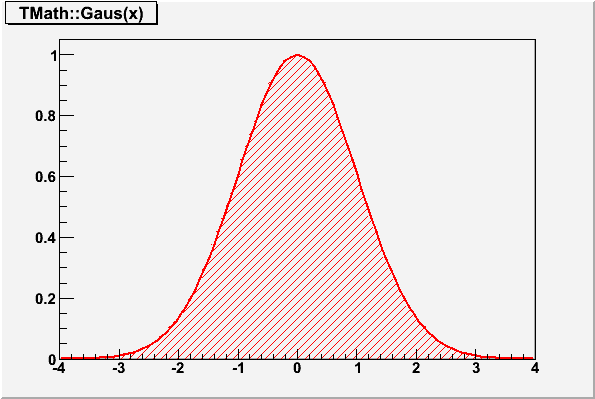 Au+Au
4 < pT,trigger < 6 GeV/c
pt,assoc. > 1.5 GeV/c
0-10% central, Trigger is highest pT track
6
Kolja Kauder
Quark Matter 2011
Further statistical separation
Know pure p-triggered correlation
Know number of remaining p triggers in the “non-pion”-triggered correlation (other half of the gaussian)

 Subtract pion contribution
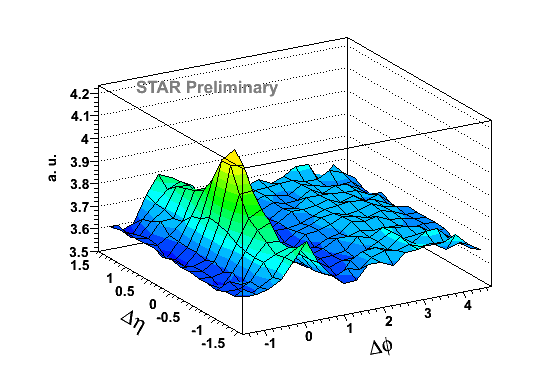 pion-depleted sample
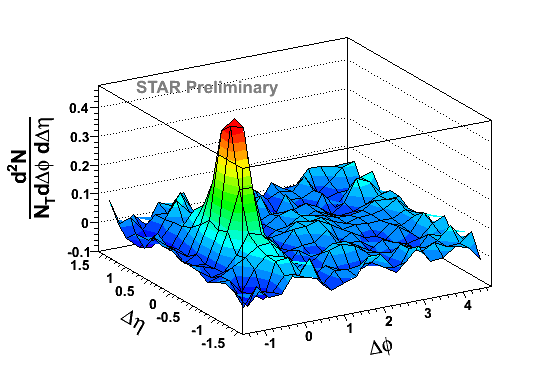 “–”
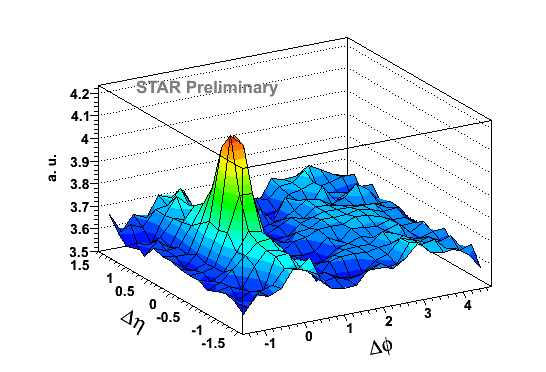 pure pion sample
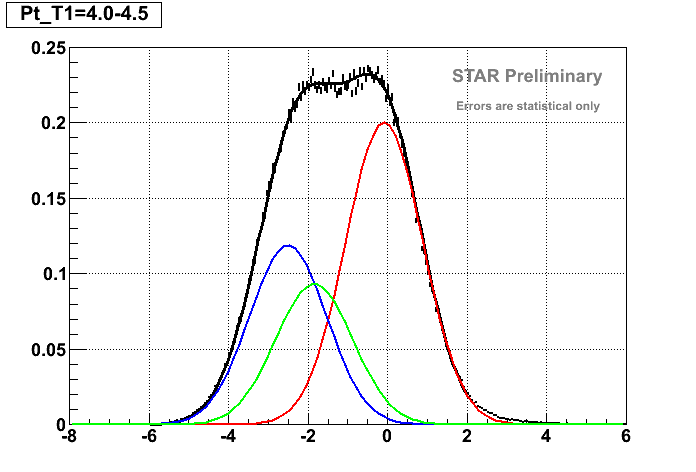 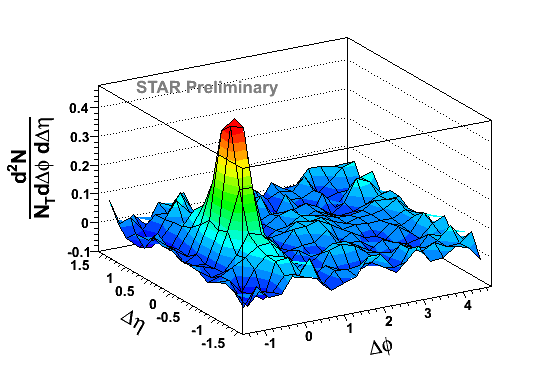 π
K
P
a. u.
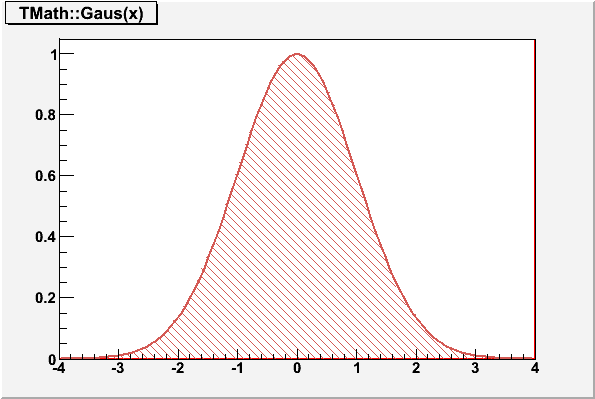 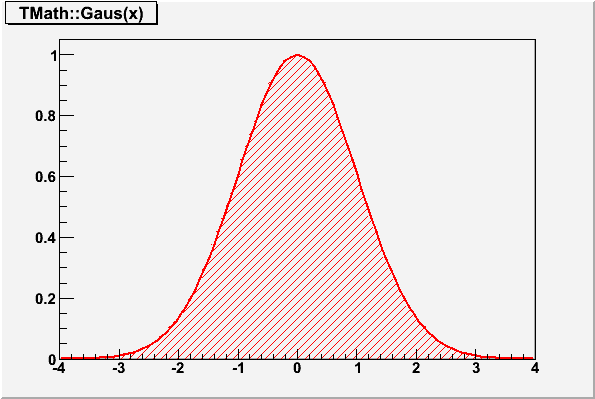 Au+Au
 True P+K triggered correlation
7
Kolja Kauder
Quark Matter 2011
Di-Hadron Analysis
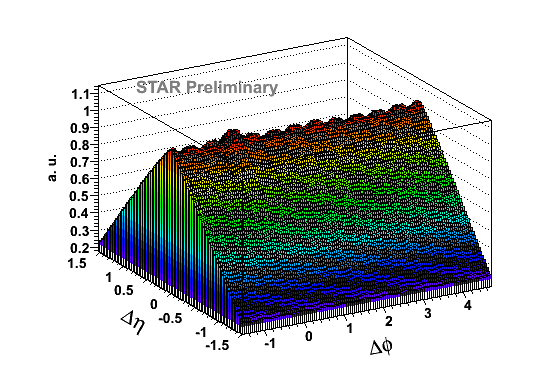 Background Subtraction: 
Mixed MB events for combinatoric  background
Background level from ZYAM assumption


Elliptic flow at high pT:
PRC 77 (2008) 54901
Use K0 v2 for mesons (p, K±)
Use L v2 for baryons (protons)

PRC 72 (2005) 014904
Use charged hadron v2for associated particles
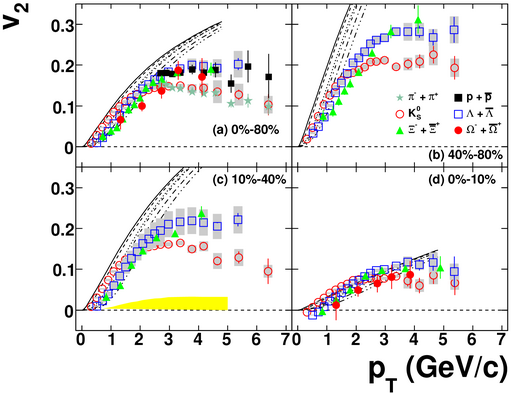 8
Kolja Kauder
Quark Matter 2011
[Speaker Notes: Composition from fits:
Non-pions  ≈ 60% Protons + 40% Kaons]
Di-Hadron Correlation with PID triggers
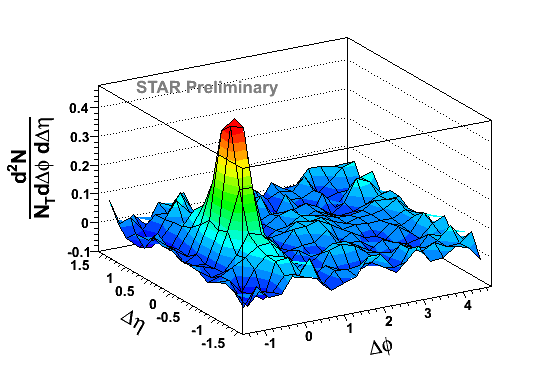 p± trigger
Large jet-like cone, small ridge from pion triggers 




Smaller cone, large ridge from P+K triggers
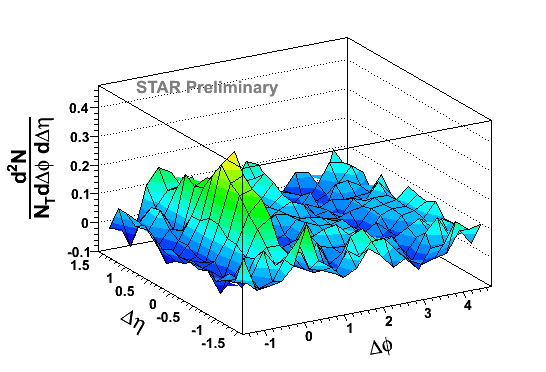 (P±+K±) trigger
4 < pT,trigger < 6 GeV/c
pt,assoc. > 1.5 GeV/c
Au+Au
9
Kolja Kauder
Quark Matter 2011
Projections – Au+Au
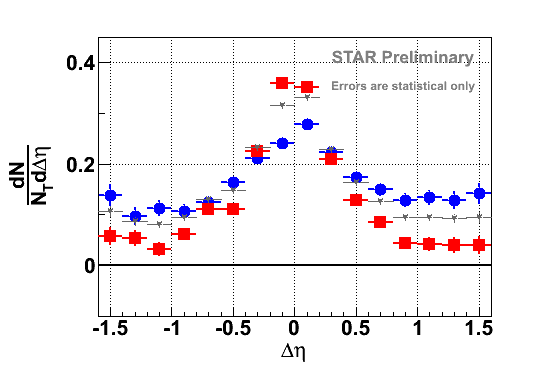 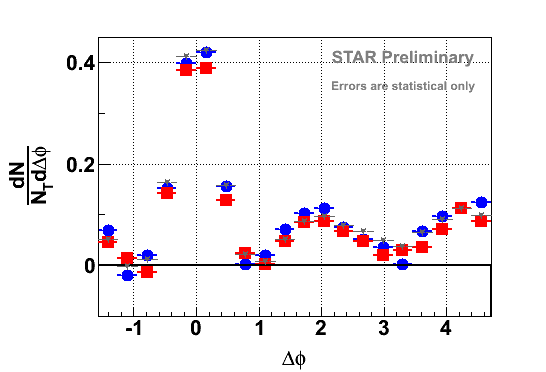 |Dh|<1.0
|Df|<0.73
Trigger:
p±(P±+K±)
Charged h
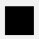 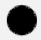 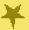 Dh reveals rich trigger PID dependent structure:
Higher jet-like amplitude for pions
Ridge predominantly contributed by non-pion-triggered events
Consistent with previous results – but that is a function of projection range!
Does not reveal entire structure
4 < pT,trigger < 6 GeV/c
pt,assoc. > 1.5 GeV/c
Au+Au
10
Kolja Kauder
Quark Matter 2011
Yields in Au+Au
Jet cone: Get background + flow + ridge from raw signal at 0.7<|Dh|<1.5 
 Drastically reduced systematic uncertainties
Ridge:
Use zyam alone 
Fit Gaussian+pedestal
to |Dh| projection
Au+Au
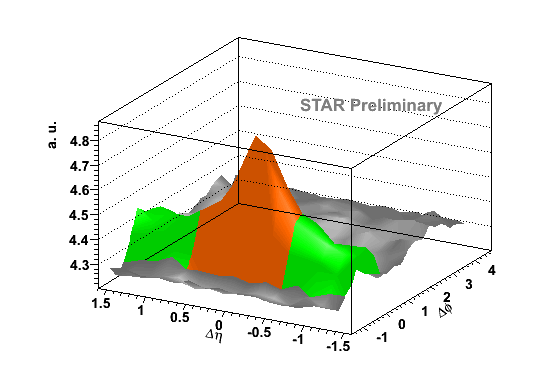 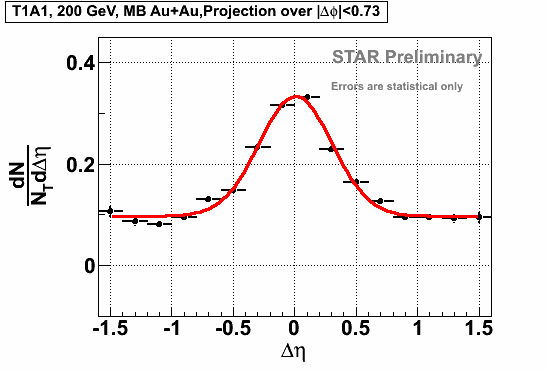 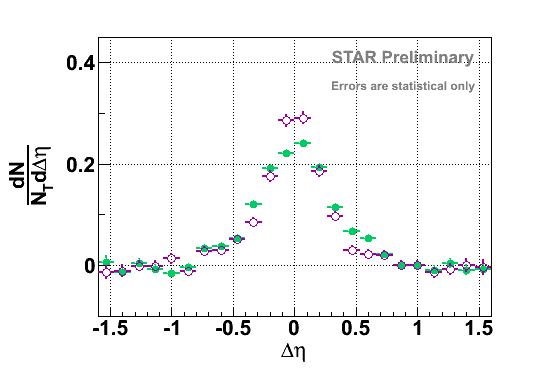 Pure Cone:
Au+Au
 d+Au
Illustrations on this slide from Charged–h
11
Kolja Kauder
Quark Matter 2011
Pure Cone
p± trigger
(P±+K±) trigger
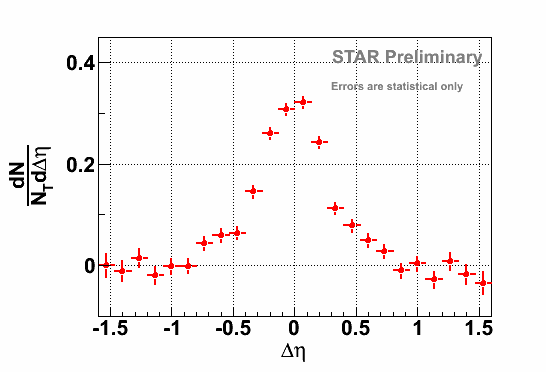 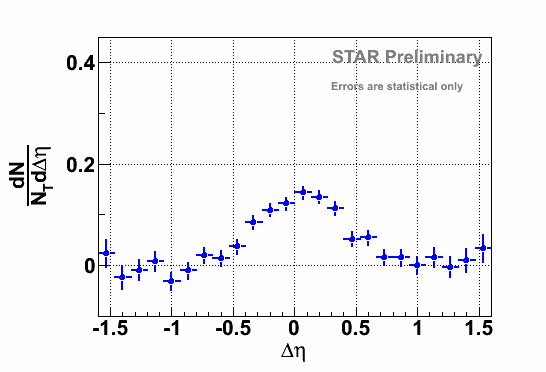 Large difference in Jet-like amplitude
4 < pT,trigger < 6 GeV/c
pt,assoc. > 1.5 GeV/c
Au+Au
12
Kolja Kauder
Quark Matter 2011
Projections – d+Au
|Dh|<1.0
|Df|<0.73
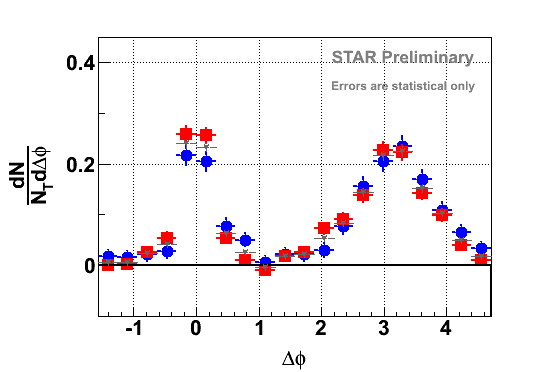 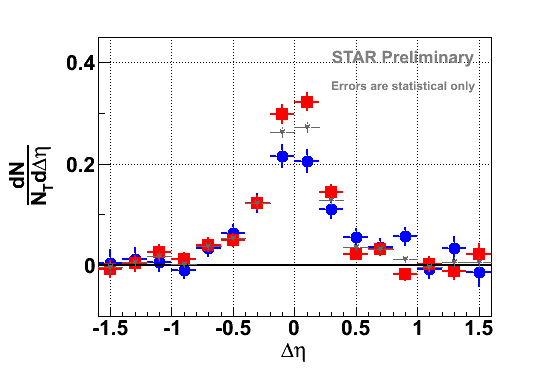 Trigger:
p±(P±+K±)
Charged h
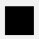 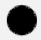 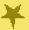 Difference in Jet-like amplitude persists
4 < pT,trigger < 6 GeV/c
pt,assoc. > 1.5 GeV/c
d+Au MB
13
Kolja Kauder
Quark Matter 2011
Jet Cone Yield and Width
Pure Cone:
Au+Au
 d+Au
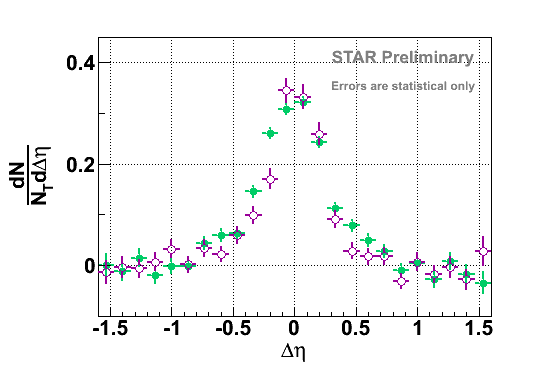 Au+Au
Au+Au
d+Au
d+Au
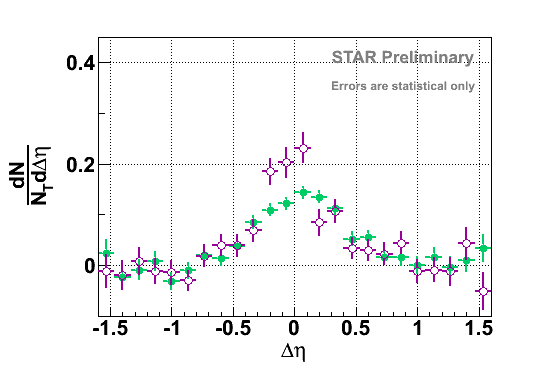 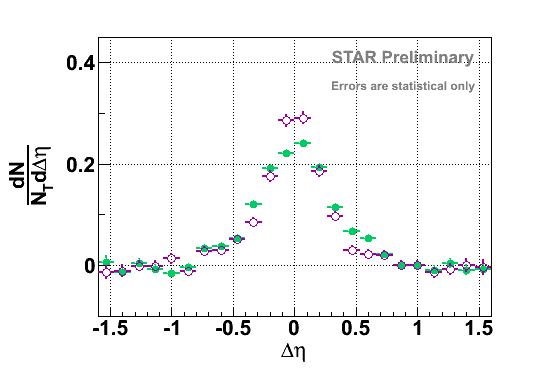 All errors statistical only!
Similar associated hadron yields between d+Au and Au+Au for each type of trigger
Larger pure cone yield for pion than P+K triggers
14
Kolja Kauder
Quark Matter 2011
Ridge Yield
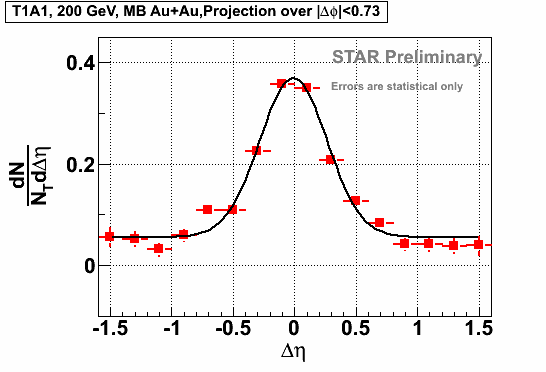 Au+Au
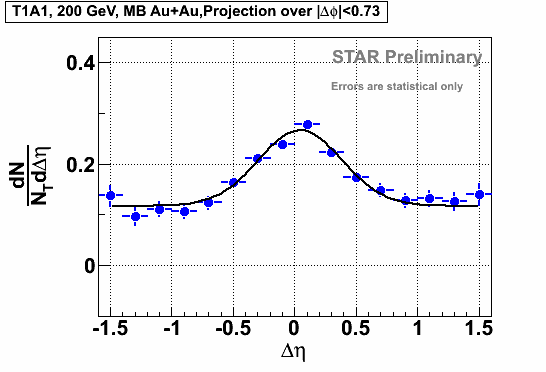 All errors statistical only!
Higher Ridge yield for P+K triggers than for pion triggers
Need theory input
Radiation (from gluon jets)?
Momentum kick, jet flavor conversion, …?
Higher order Fourier harmonics?
15
Kolja Kauder
Quark Matter 2011
Raw Correlation
4 < pT,trigger < 6 GeV/c
pt,assoc. > 1.5 GeV/c
Large Dh : Ridge difference evident in raw correlation.
Not reconcilable with symmetric backgrounds.
Before background subtraction
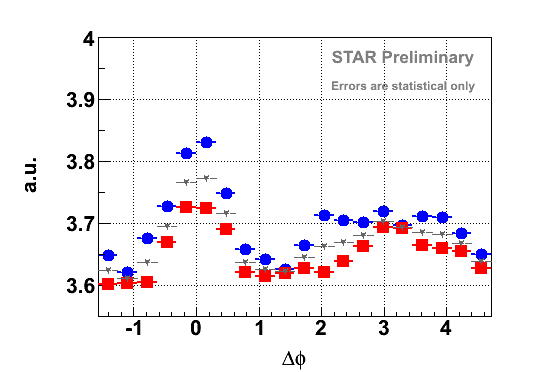 Trigger:
p±(P±+K±)
Charged h
Full Dh range:  Difference in away-side structures.
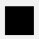 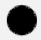 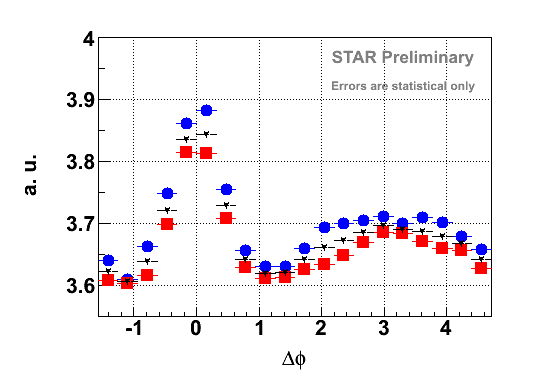 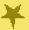 Au+Au
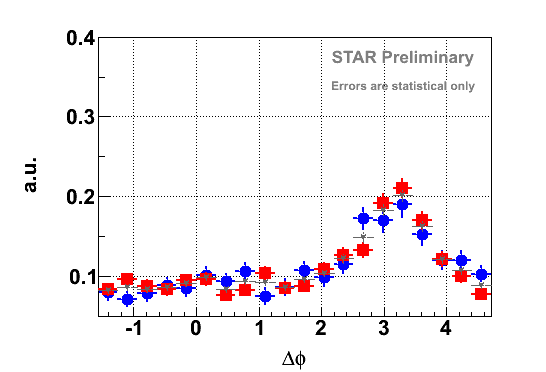 0.7<|Dh|<1.5
Au+Au
0 <|Dh|<1.5
d+Au MB
16
Kolja Kauder
Quark Matter 2011
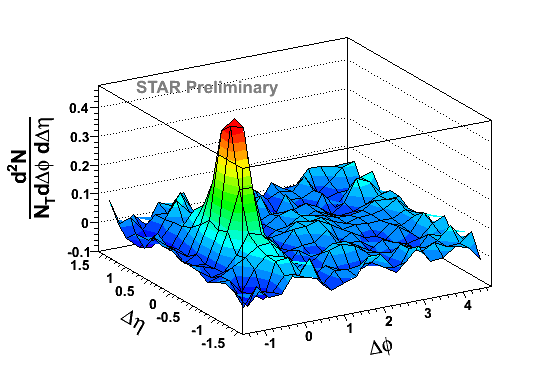 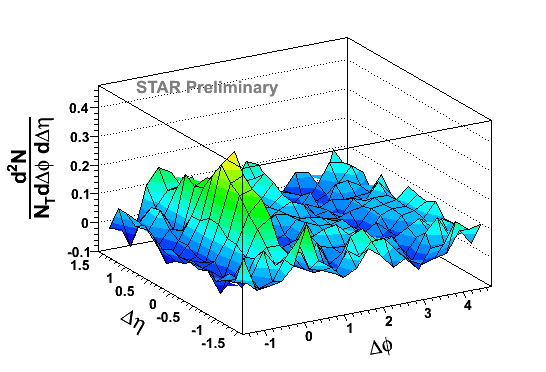 Summary
Cone:
Pion triggers: High associated jet-like yield
P+K triggers: Lower jet yield
Similar to d+Au - consistent with no dilution of the near side
Ridge
Pion triggers: small Ridge
P+K triggers: larger Ridge contribution
Further theory input needed
Away-Side: 
Shape differences for pion and P+K triggers
To do: 
Finalize systematics
Separate kaons from protons
17
Kolja Kauder
Quark Matter 2011
Backup
18
Kolja Kauder
Quark Matter 2011
Previous PHENIX measurement
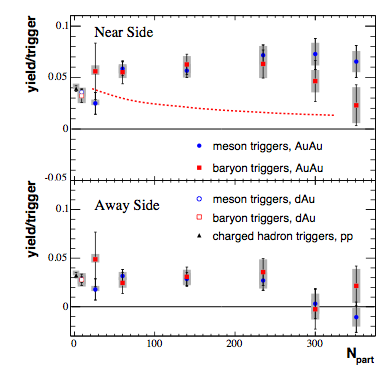 PRC  71, 051902 (2005)
Within |h|<0.35: Lower baryon-triggered yield  in central collisions
2.5 < pT,trigger < 4 GeV/c
1.7 < pt,assoc. < 2.5 GeV/c
19
Kolja Kauder
Quark Matter 2011
Pure Cone Projections
Charged–h
(P±+K±)–h
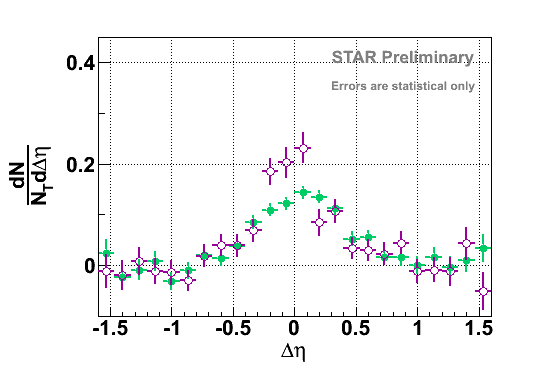 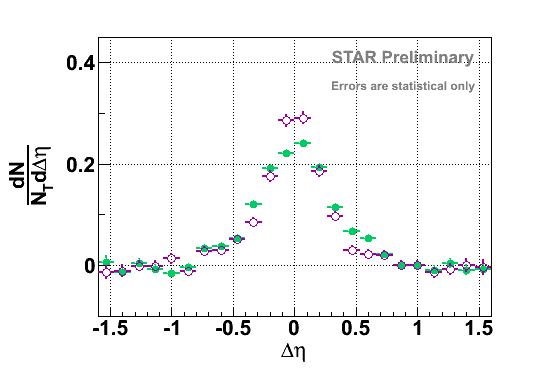 Au+Au
d+Au
(P±+K±+some p±)–h
(before p± subtraction)
p±–h
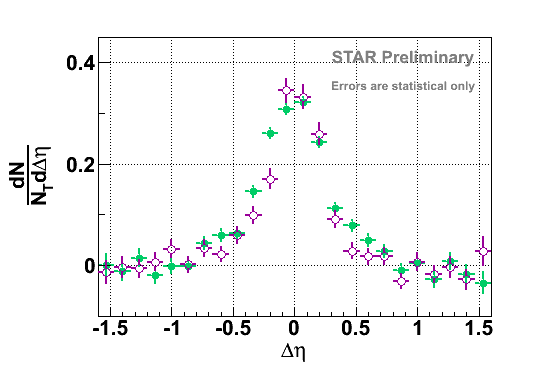 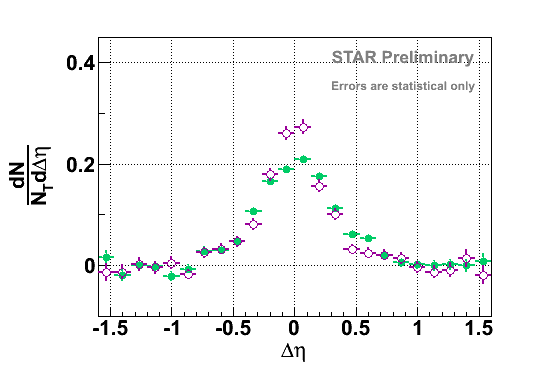 20
Kolja Kauder
Quark Matter 2011
Raw Ridge vs. Raw Cone
Charged–h
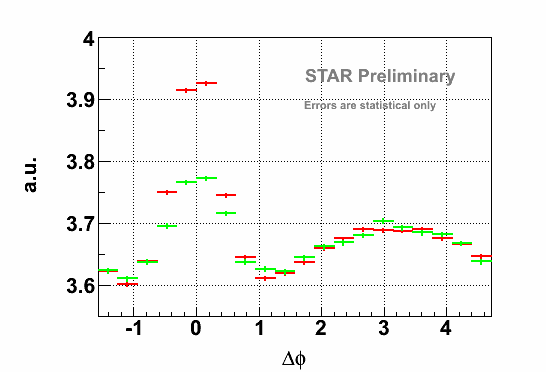 Before Flow subtraction
Raw Ridge at 0.7<|Dh|<1.5 vs.
Raw Cone with |Dh|<0.7
Au+Au
p±–h
(P±+K±)–h
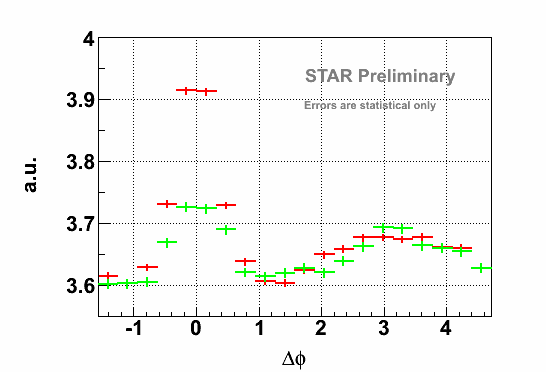 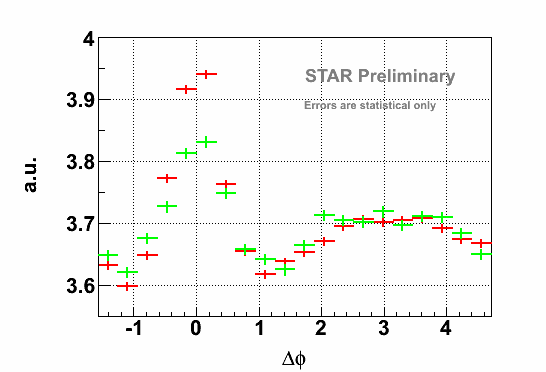 21
Kolja Kauder
Quark Matter 2011
Zyam
Charged–h
Fit range: 
|Dh|<1		0.8<|Df|<1.34
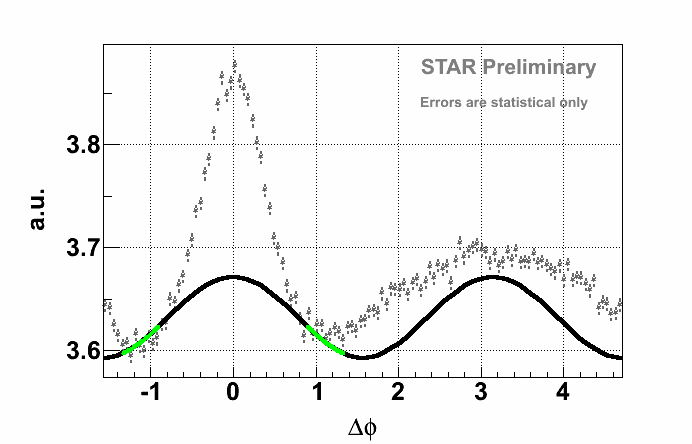 Au+Au
p±–h
(P±+K±)–h
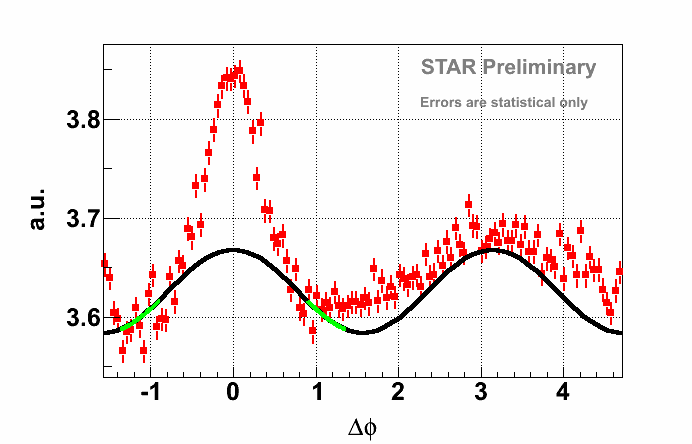 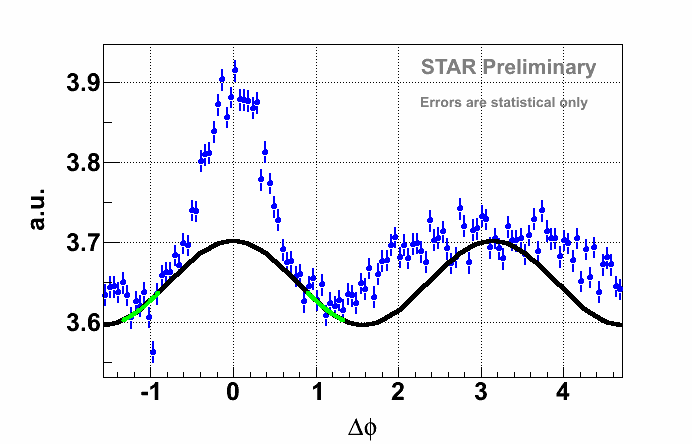 22
Kolja Kauder
Quark Matter 2011